Выбор как один из важных признаков системно – деятельностного подхода при организации УВП в детском саду
«Быть личностью – это значит осуществлять выборы, возникшие в силу внутренней необходимости, уметь оценить последствия принятого решения и держать за них ответ перед собой и миром. Быть личностью – это значит обладать свободой выбора и нести через всю жизнь бремя выбора.»
								А.Г. Асмолов.
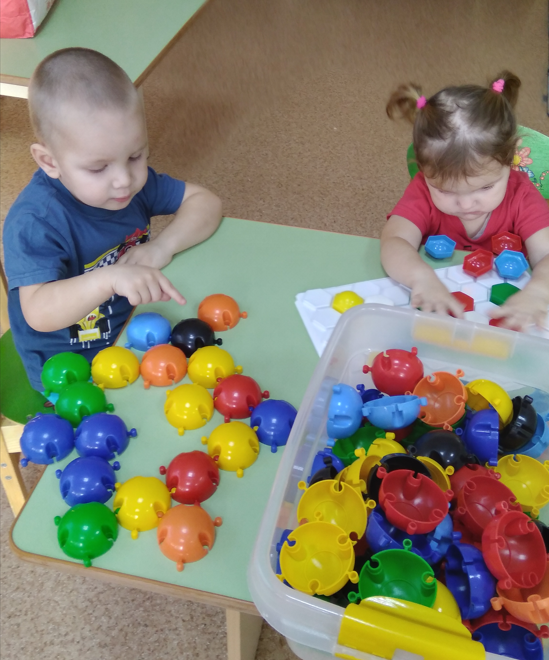 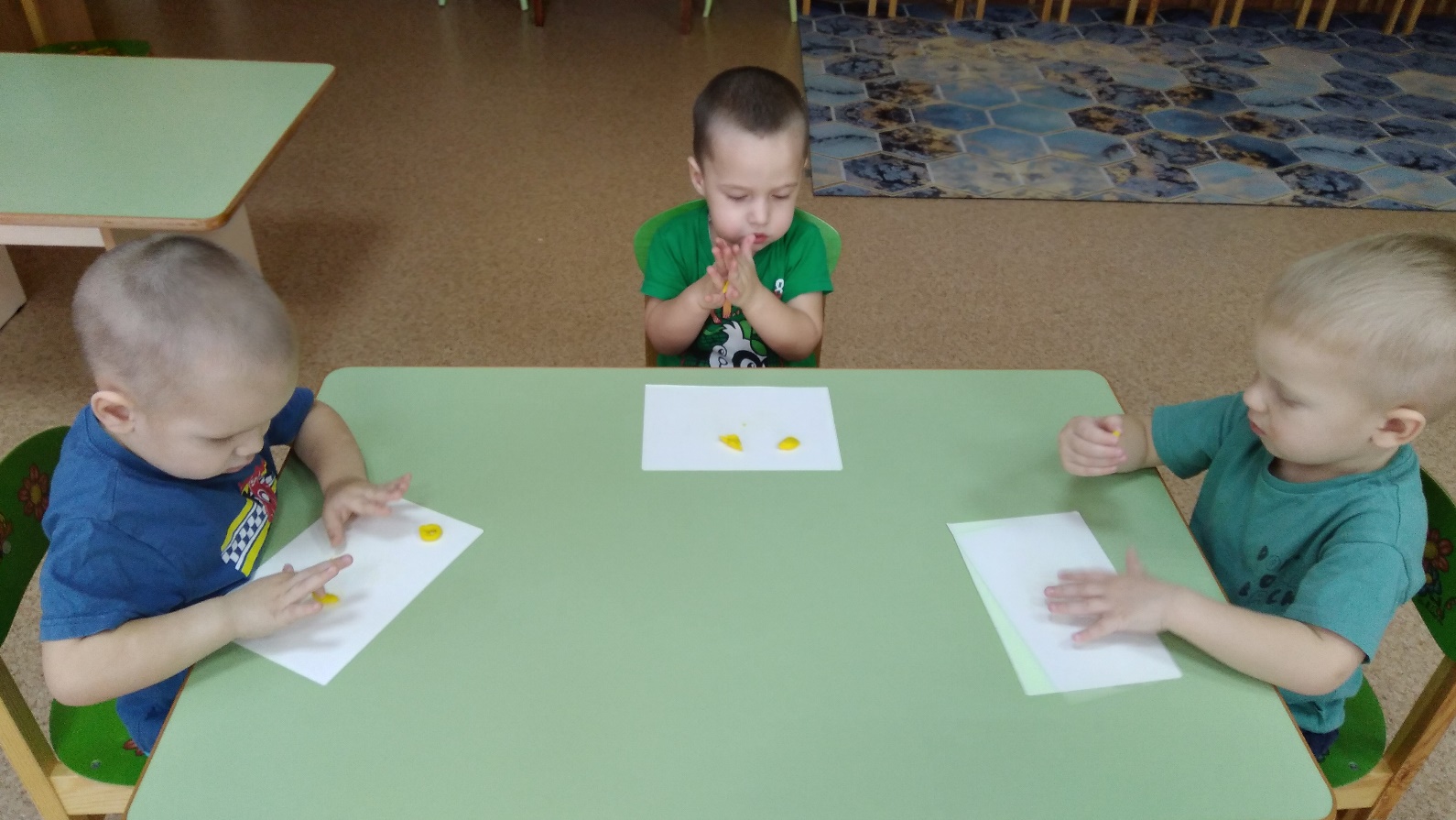 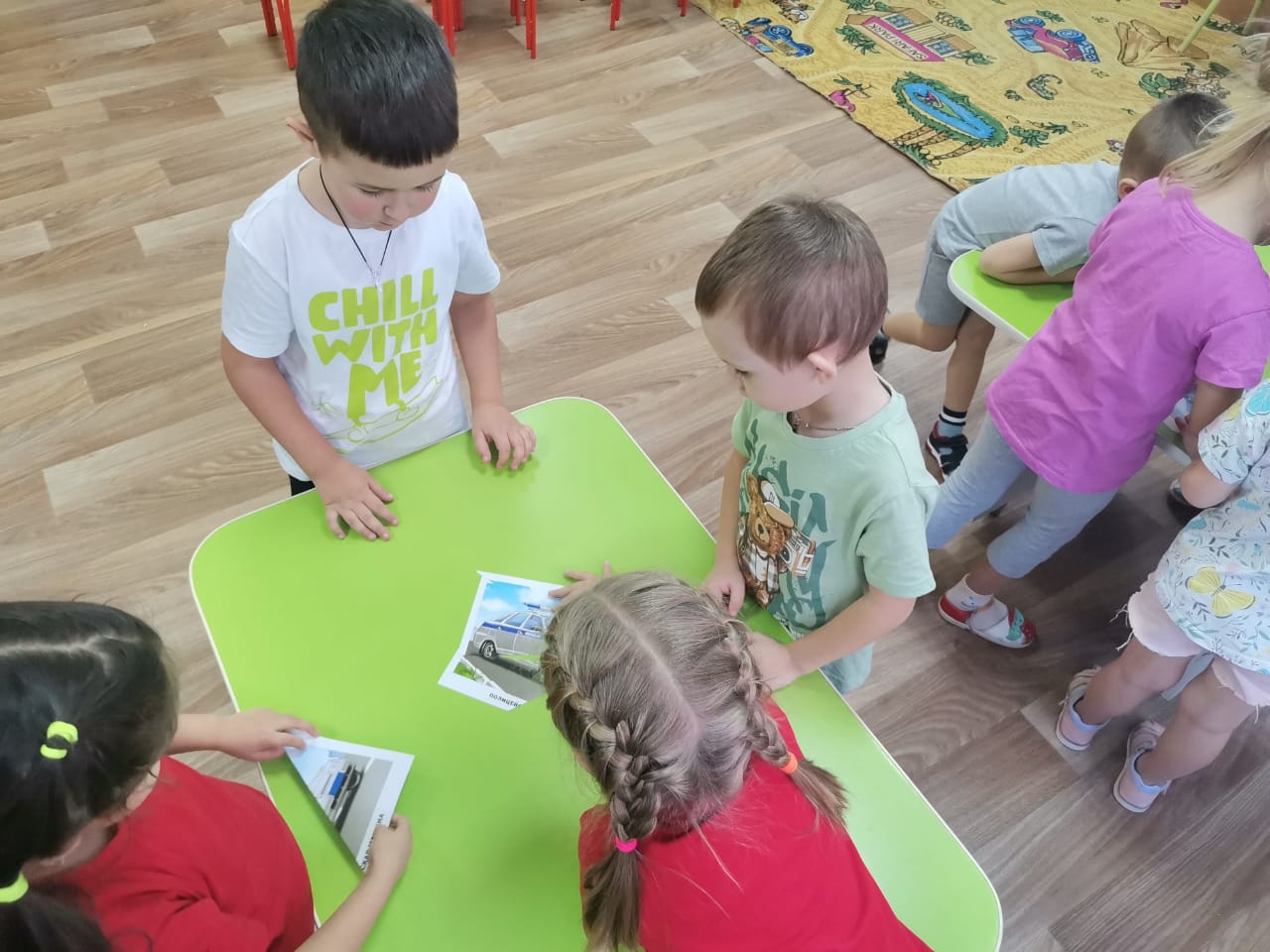 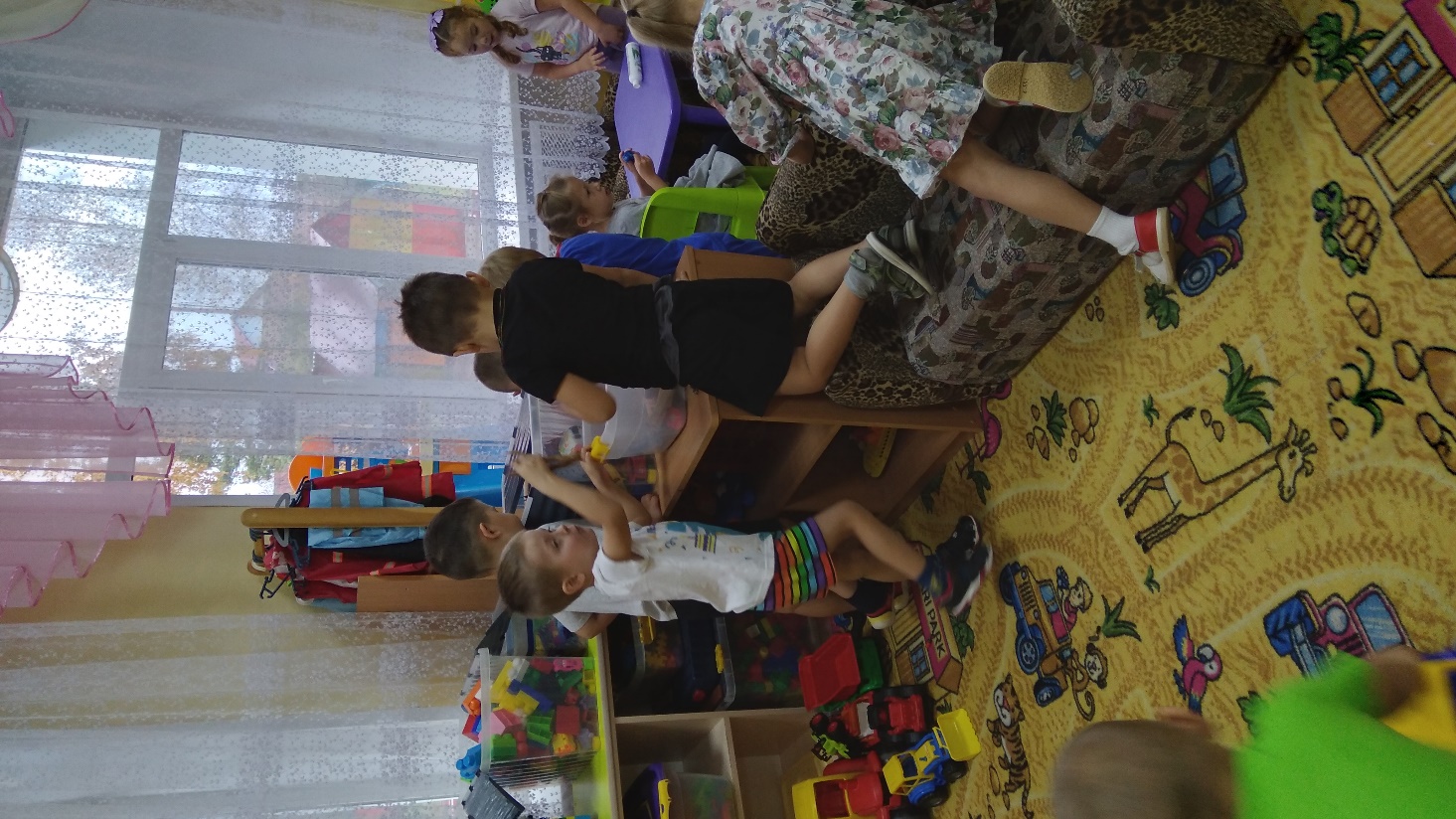 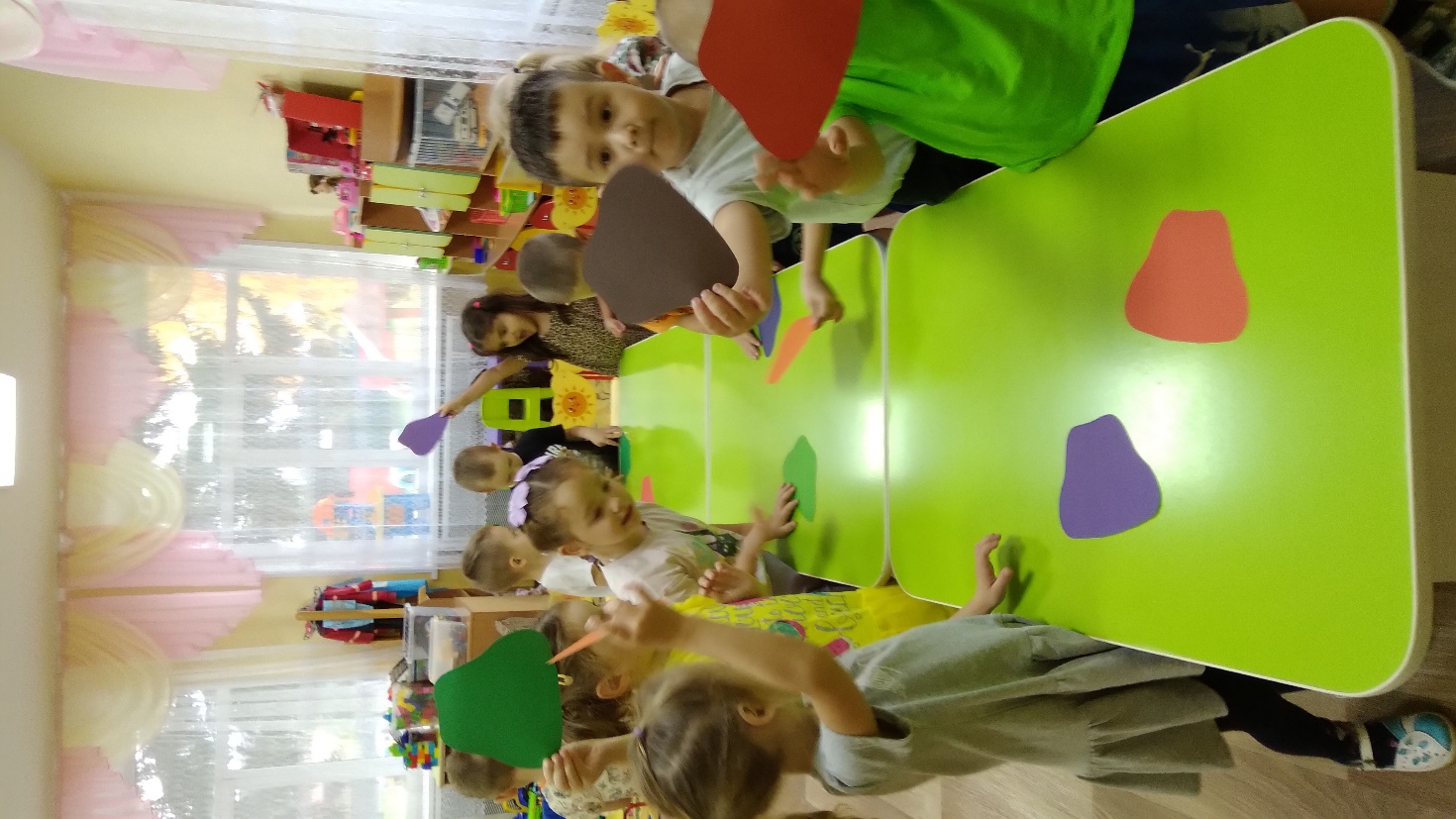 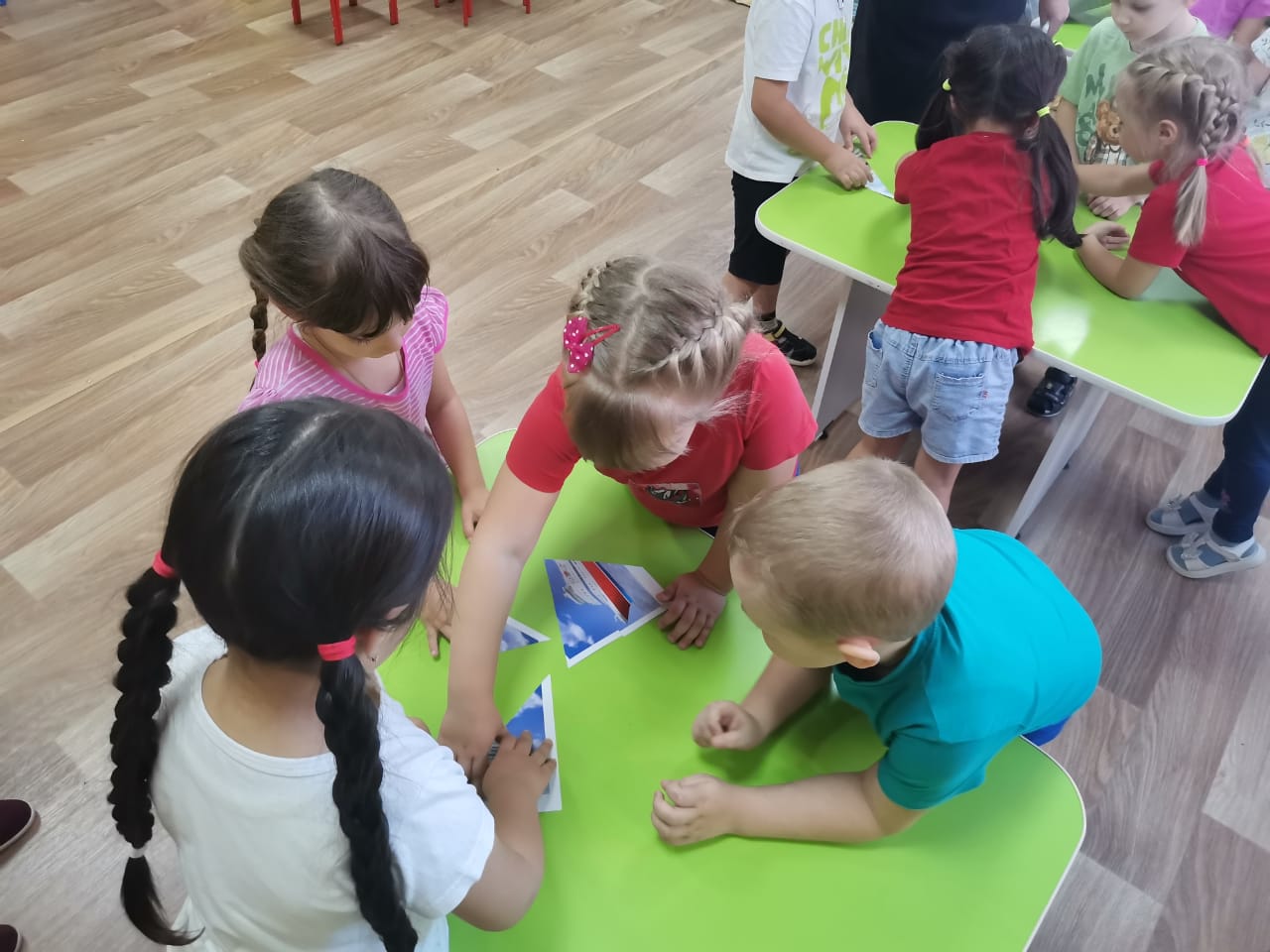 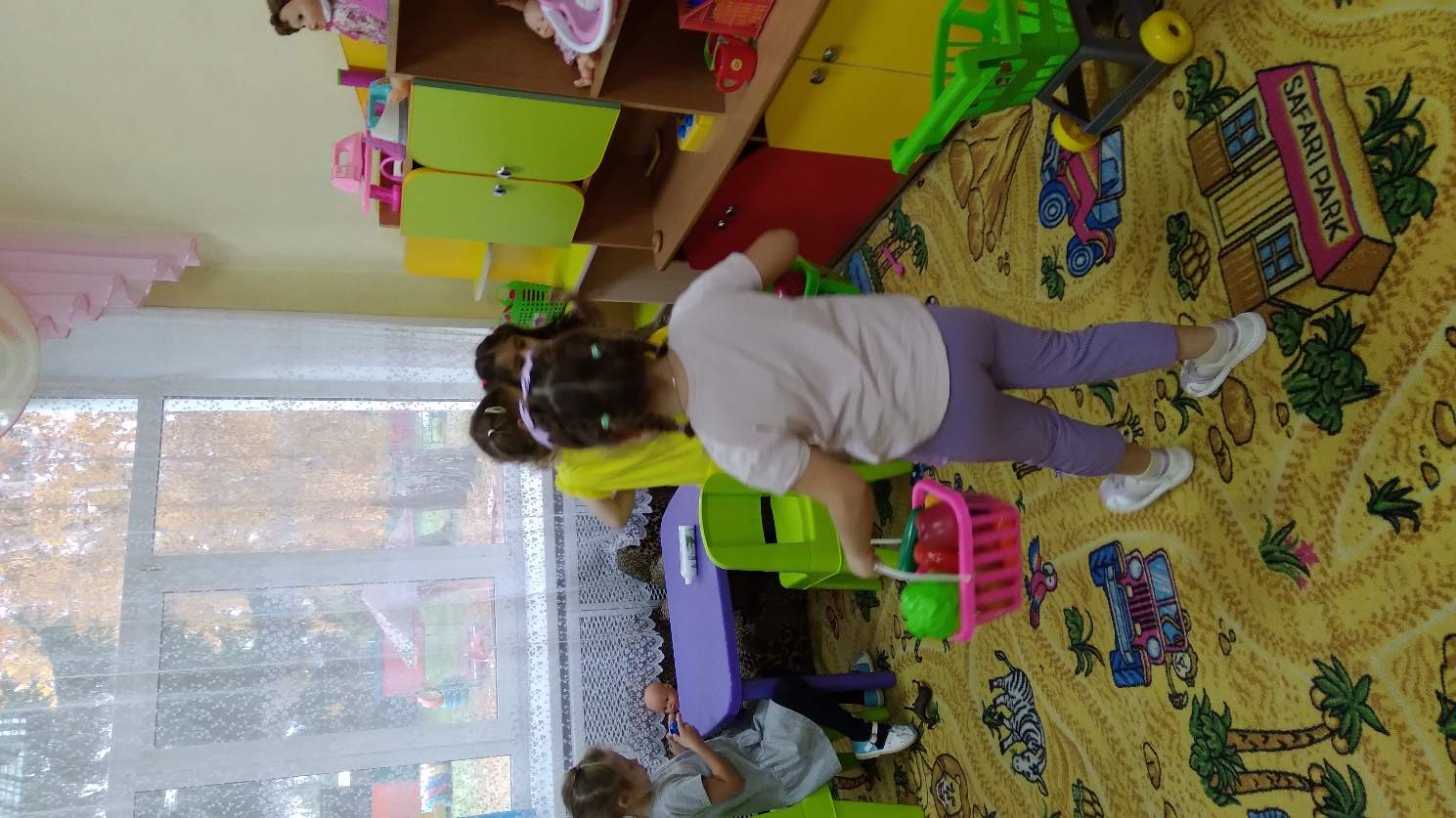 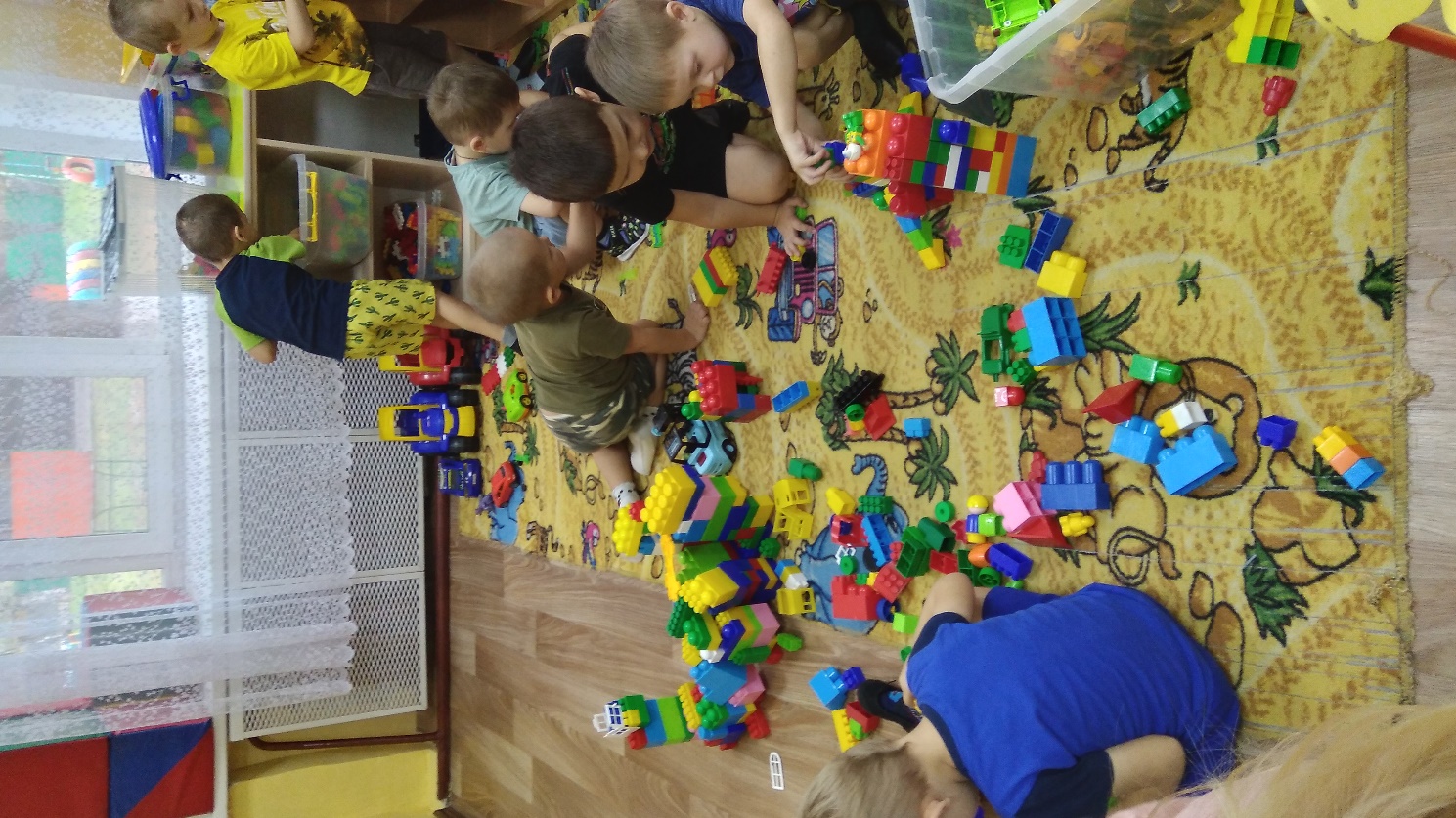 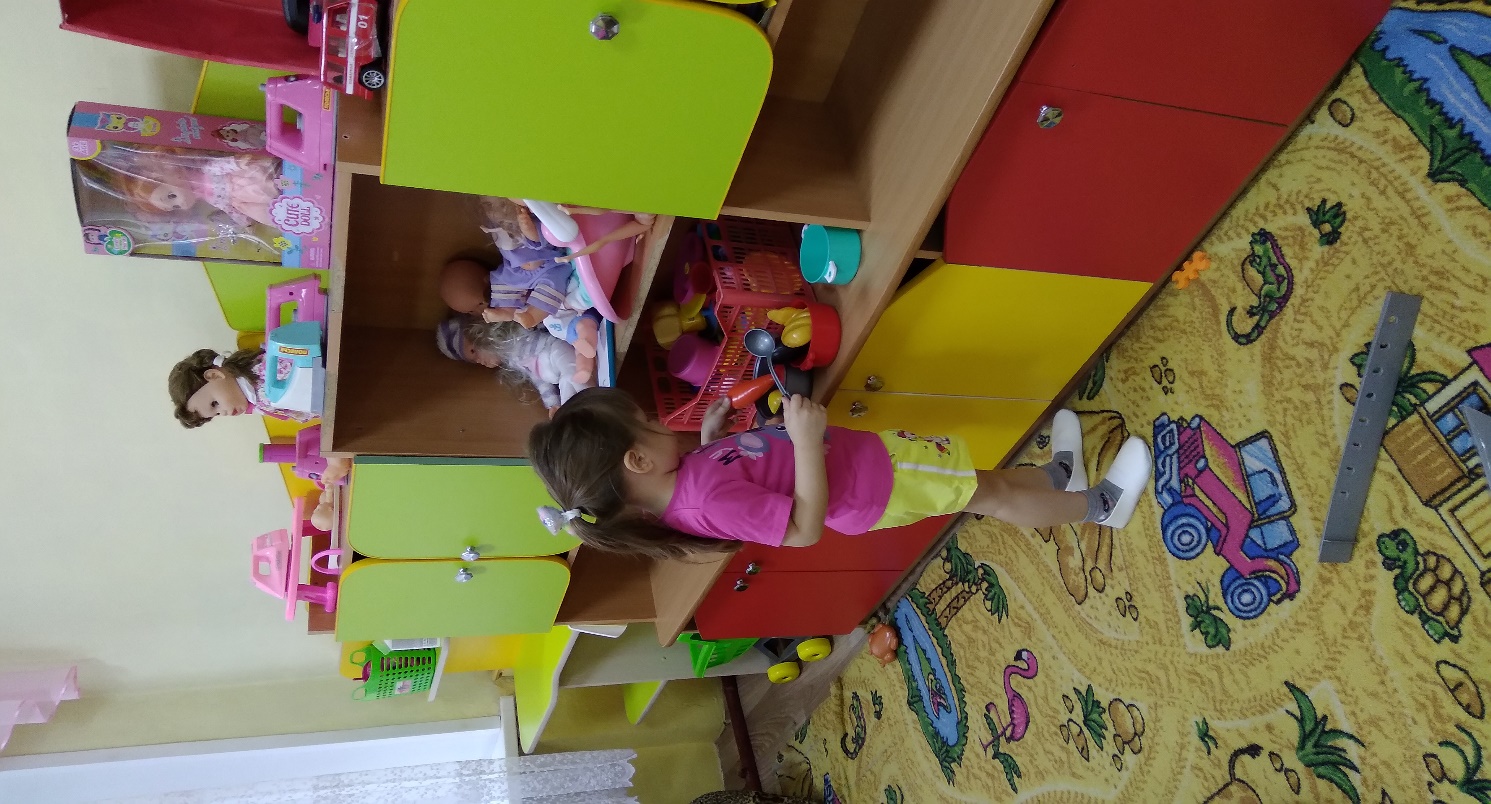 Условия, необходимые для успешного протекания ситуаций свободного выбора в процессе развивающего взаимодействия взрослого и ребёнка:

- организация соответствующей детским интересам предметно – игровой развивающей среды;
- демократический стиль общения воспитателя с детьми;
- развитие умения детей осуществлять выбор деятельности и отношений в соответствии со своими интересами и реализовывать его.